МДК.01.02 Математический аппарат для построения компьютерных сетей, занятие 45
Основные понятия сетевого планирования
1. Понятие сетевого планирования
2. Сетевая модель и ее основные элементы.
3. Порядок и правила построения сетевых графиков.
4. Временны́е  характеристики работ и событий
Создание компьютерных сетей с «нуля» и «под ключ» – сложный процесс, эффективная реализация которого зависит от многих факторов. Планирование такого и подобных процессов привело к созданию принципиально новых методов сетевого планирования и управления путем применения сетевых графиков.
Первые системы, использующие сетевые графики, были применены в США в конце 50-х годов. Это были системы:
Системы, использующие сетевые графики:
CPM (Critical Path Method) – метод критического пути;
PERT (Project Evaluation and Review Technique) – метод оценки и анализа проектов
Система CPM впервые была применена при управлении строительными работами, система PERT – при разработке ракет системы Polaris.
Мы рассмотрим возможности использования метода СРМ для конт­роля сроков выполнения проекта. Таким проектом может быть разработка нового продукта или производственного процесса, строительство предприятия, здания или сооружения, ремонт слож­ного оборудования и т.д
При реализации проекта составляется график выполнения ра­бот.
Для того чтобы проект был завершен вовремя, необходимо контролировать сроки выполнения этих работ. Усложняющим фактором является то, что работы взаимосвязаны. Одни работы зависят от выполнения других и не могут начаться, пока предшест­вующие работы не будут завершены.
Важной предпосылкой применения метода СРМ является пред­положение о том, что время выполнения каждой работы точно известно
В результате использования метода СРМ удается получить от­веты на следующие вопросы:
1. За какое минимальное время можно выполнить проект?
2. В какое время должны начаться и закончиться отдельные работы?
3. Какие работы являются «критическими» и должны быть вы­полнены точно в установленное время, чтобы не был сорван срок выполнения проекта?
4. На какое время можно отложить срок выполнения «некри­тической» работы, чтобы она не повлияла на срок выполне­ния проекта в целом?
• наиболее раннее и наиболее позднее время начала работы;
• наиболее раннее и наиболее позднее время окончания работы;
• критический путь и его длину;
• запас времени на выполнение работы.
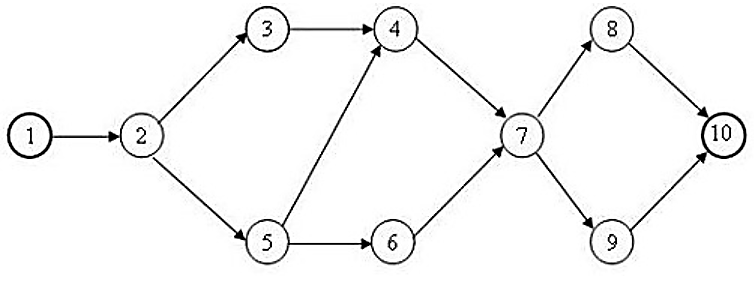 *ОСНОВНЫЕ ОПРЕДЕЛЕНИЯ
Сетевая модель представляет собой план выполнения некоторого комплекса взаимосвязанных работ (операций)
Сетевым  графиком  называется  ориентированный  граф,  представляющий  взаимосвязь  отдельных  операций  проекта.
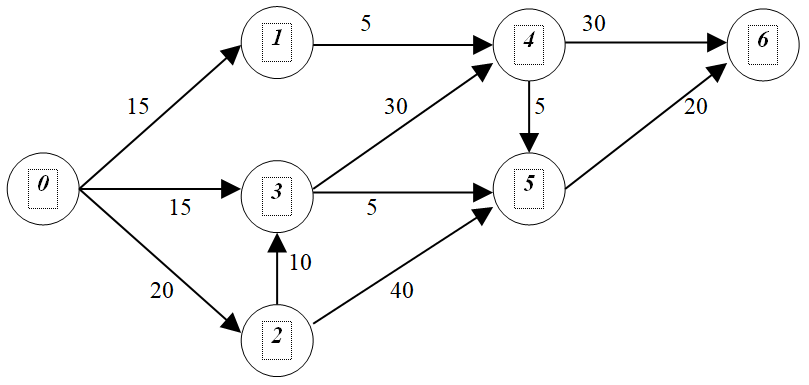 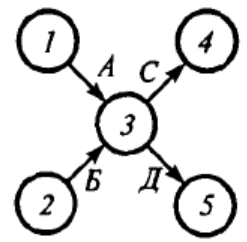 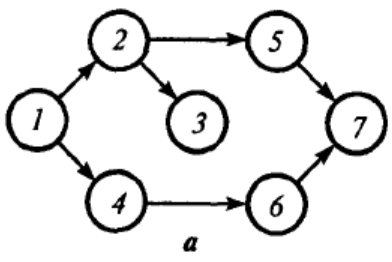 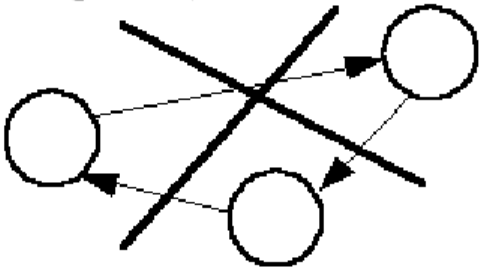 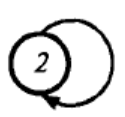 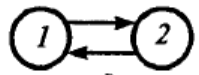 Работа – это материальное или логическое действие, имеющее некоторую длительность выполнения.
Событие – это момент завершения какого-либо процесса, отражающий отдельный этап выполнения проекта.
Событие может свершиться, только когда закончатся все работы, ему предшествующие
вершины соответствуют событиям, а дуги – работам
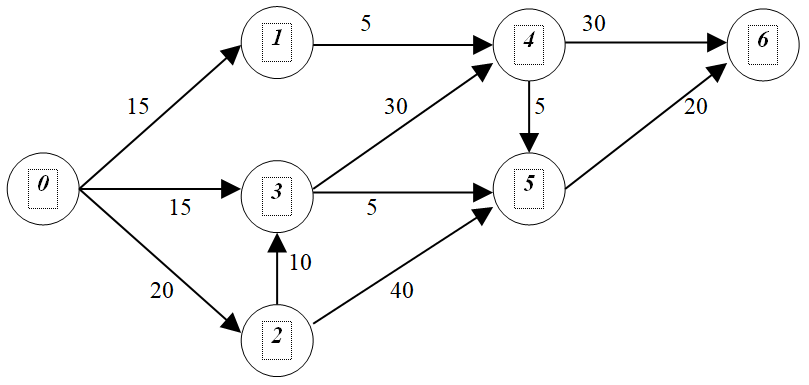 Для построения сетевого графика произвольного проекта удобно следовать следующим правилам:
•  каждая операция изображается в виде отдельной дуги;
•  начала дуг начальных операций объединяются в одной вершине (источнике графа);
•  концы дуг завершающих операций объединяют в одной вершине (стоке графа);
•  связи между операциями изображаются дугами, идущими из конца предшествующей операции в начало последующей
*Путь в сетевом графике представляет собой последовательность смежных дуг, связывающую источник (начальное событие) со стоком (конечным событием)
Длина пути равна сумме длительностей входящих в него работ
Критическим называют путь, имеющий максимальную длину (таких путей может быть несколько).
Задача сетевого планирования и управления состоит в построении сетевого графика и определении критического пути
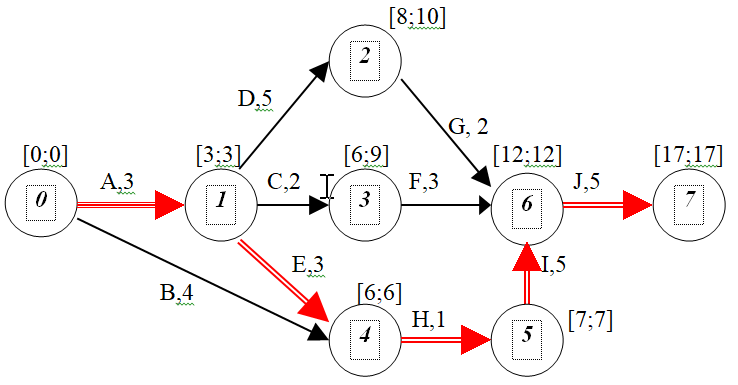 ПОСТРОЕНИЕ СЕТЕВЫХ ГРАФИКОВ
Вначале планируемый процесс разбивается на отдельные работы, составляется перечень работ и событий, продумываются их логические связи и порядок выполнения. При этом оценивается длительность каждой работы.
1. В сетевой модели не должно быть «тупиковых» событий – т.е. событий, из которых не выходит ни одна работа, за исключением завершающего события.
2. В сетевом графике не должно быть «хвостовых» событий – т.е. событий, которым не предшествует хотя бы одна работа, за исключением исходного.
3. В сети не должно быть замкнутых контуров или петель.
4. Любые два события должны быть непосредственно связаны не более чем одной работой. 
5. В сети должно быть одно исходное и одно завершающее событие.
*ПРИМЕР ПОСТАНОВКИ ЗАДАЧИ СЕТЕВОГО ПЛАНИРОВАНИЯ
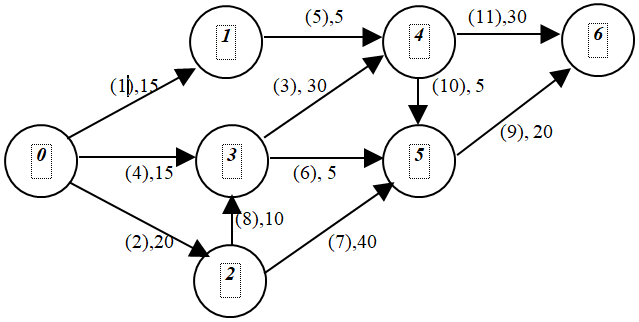 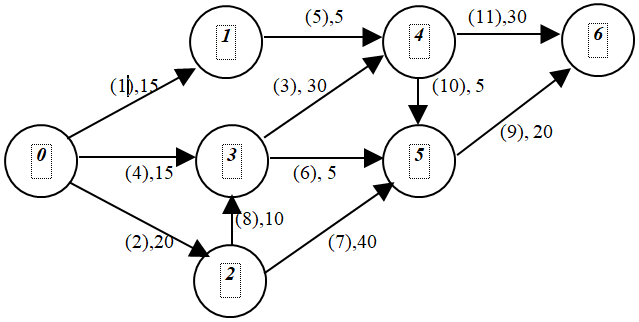 УПОРЯДОЧИВАНИЕ СЕТЕВЫХ ГРАФИКОВ
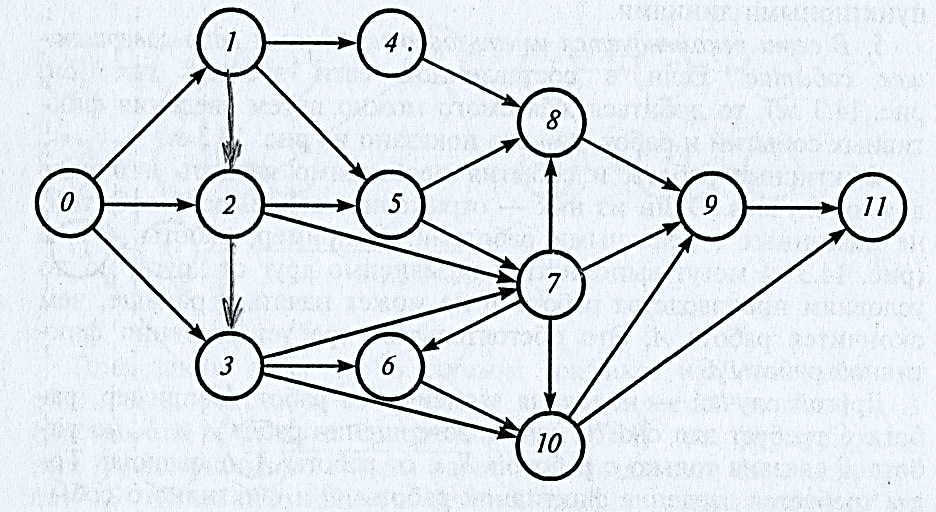 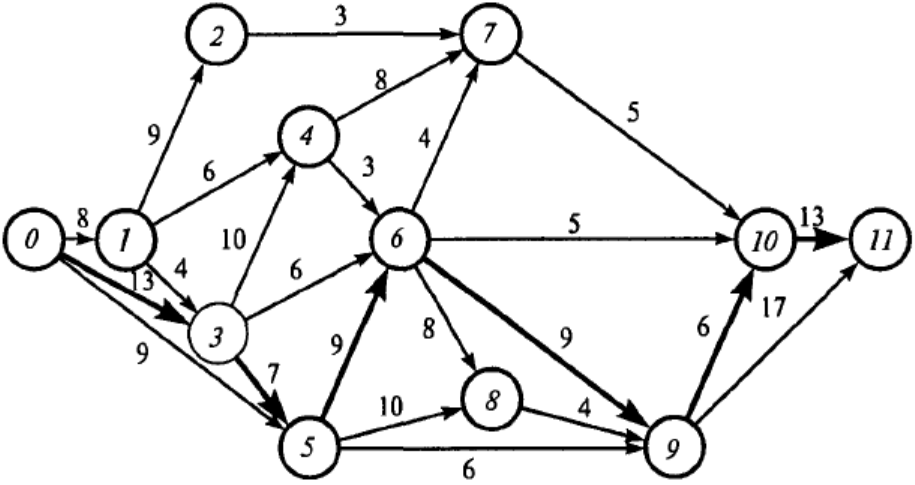 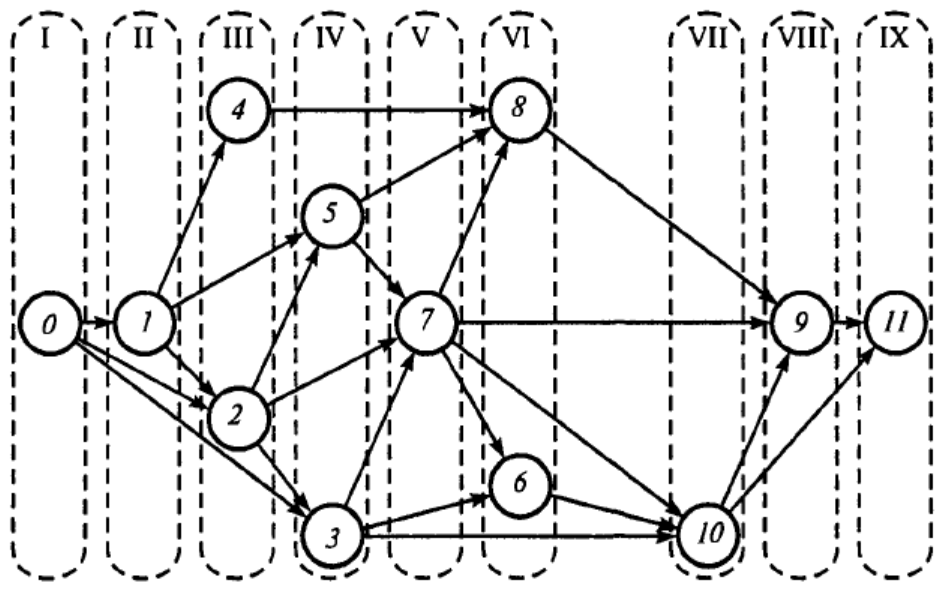 Вершины-события нумеруем, исходной вершине присваиваем номер 0. Пара ( i, j) обозначает дугу, начинающуюся в вершине i и заканчивающуюся в вершине j, причем i<j. 
Построение сетевой модели начинают с выявления исходных и завершающих работ модели. В данной задаче работы 9 и 11 являются завершающими (не предшествуют никаким работам, в таблице приведены прочерки). В списках колонки W  отсутствуют  номера работ 1,2 и 4 – следовательно, эти работы являются исходными. С учетом этого строим сетевой граф.
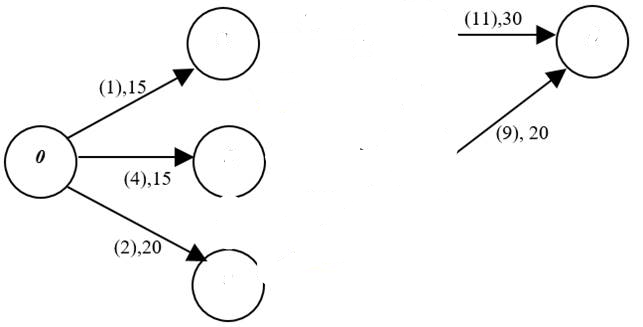 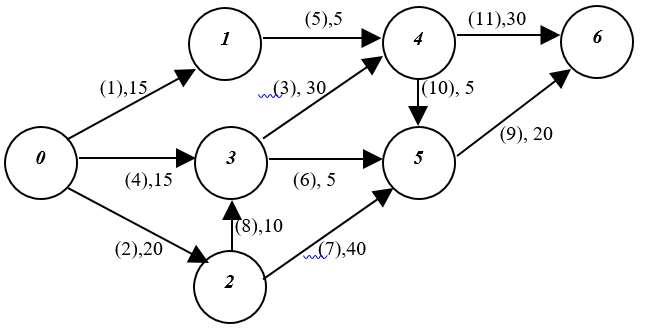 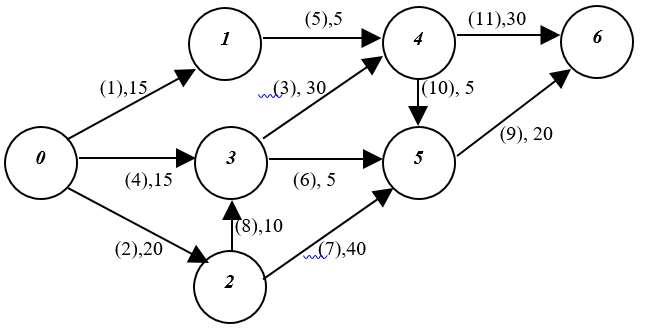 *ВРЕМЕННЫ́Е ХАРАКТЕРИСТИКИ РАБОТ И СОБЫТИЙ
Назовем событием i завершение  всех  работ,  входящих в вершину i (начало всех работ, выходящих из вершины  i).
КОНЕЦ ФИЛЬМА
*РЕЗЕРВЫ РАБОТ
Если на некоторой работе i-j использовать ее полный резерв, то время выполнения других работ, принадлежащих любому пути, содержащему дугу i- j,  уже нельзя будет увеличивать без удлинения срока выполнения проекта в целом
ПОСТРОЕНИЕ КРИТИЧЕСКОГО ПУТИ
В сетевом планировании (в отличие от задачи определения расстояний) строятся все имеющиеся критические пути
ОБЩИЙ ПЛАН РЕШЕНИЯ
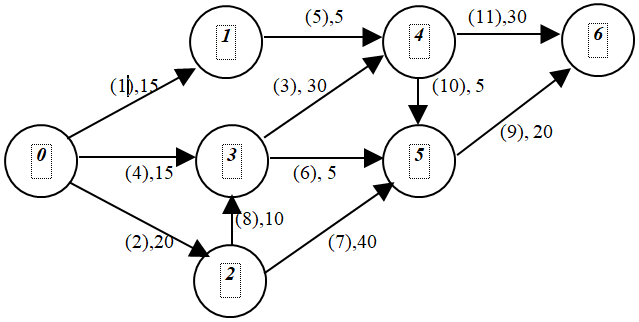 РАННИЕ СРОКИ СВЕРШЕНИЯ СОБЫТИЙ
Для начала выполнения работ ранний срок свершения принимаем равным нулю:
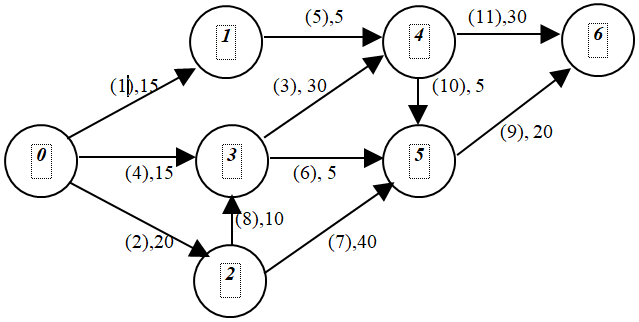 ПОЗДНИЕ СРОКИ СВЕРШЕНИЯ СОБЫТИЙ
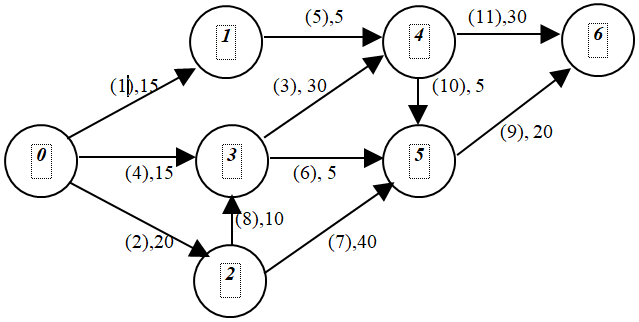 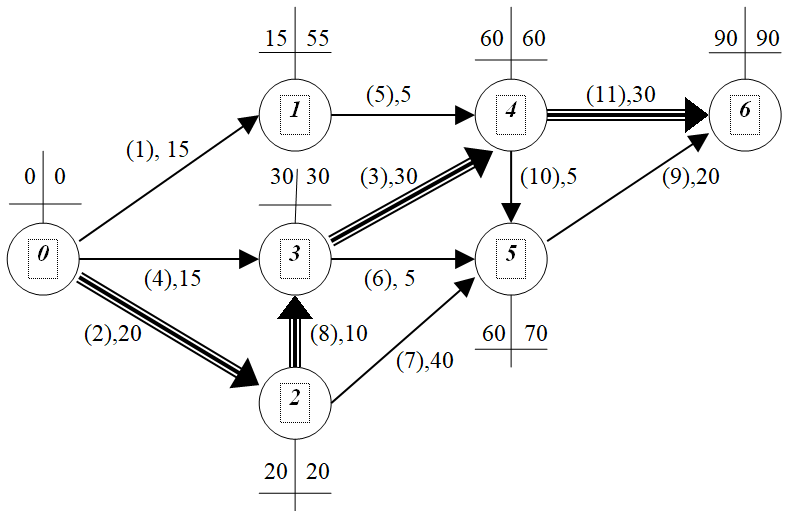 РАСЧЕТ ПАРАМЕТРОВ РАБОТ
РАСЧЕТ РЕЗЕРВОВ ВРЕМЕНИ
по ранним срокам:
по поздним срокам: